PŘÍRODNÍ POLYMERYPolysacharidy II  CELULÓZA 3
RNDr. Ladislav Pospíšil, CSc.
16. 11. 2020
PŘÍRODNÍ POLYMERY CELULÓZA PŘF MU  7 2020 část 3
1
Výroba celulózy IV – ze dřeva
Natronový postup s NaOH (listnaté dřevo, sláma, odpad) - ALKALICKÝ ZPŮSOB
Sulfitový postup (smrk, listnaté dřevo) – KYSELÝ ZPŮSOB
Sulfátový postup (buk, bříza, borovice, sláma, odpad) – ALKALICKÝ ZPŮSOB
Výtěžky jsou jen cca. 25 % hmot. (údaje se liší podle zdroje i podle typu dřeva) z celkové ve dřevě obsažené celulózy – MOŽNÁ UŽ JE TO LEPŠÍ
16. 11. 2020
PŘÍRODNÍ POLYMERY CELULÓZA PŘF MU  7 2020 část 3
2
Delignifikace dřeva DEPOLYMERACÍ  sulfátový způsob
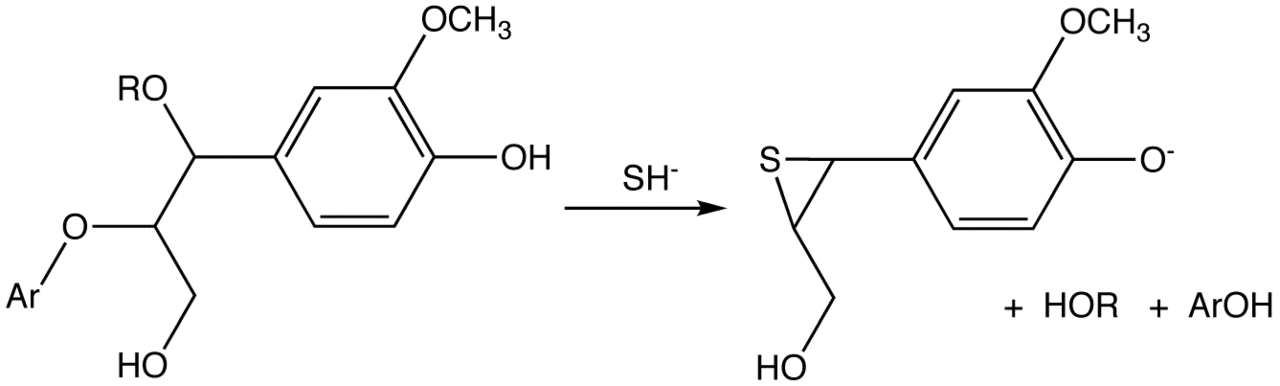 16. 11. 2020
PŘÍRODNÍ POLYMERY CELULÓZA PŘF MU  7 2020 část 3
3
Natronový postup s NaOH – ze dřeva
5 – 12 % NaOH
150 – 180 °C
700 – 1000 kPa
3 – 6 hodin
16. 11. 2020
PŘÍRODNÍ POLYMERY CELULÓZA PŘF MU  7 2020 část 3
4
Sulfitový postup – ze dřeva
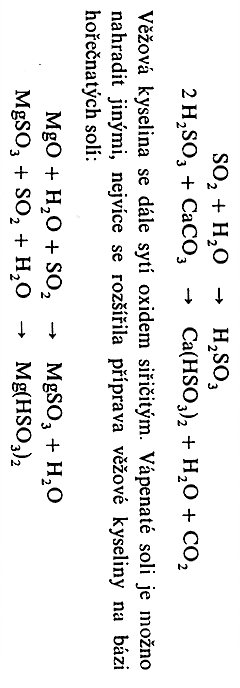 Ca(HSO3)2, SO2
130 °C
300 – 400 kPa
3 – 6 hodin, NĚKDE JE UDÁVÁNO I VÍCE
16. 11. 2020
PŘÍRODNÍ POLYMERY CELULÓZA PŘF MU  7 2020 část 3
5
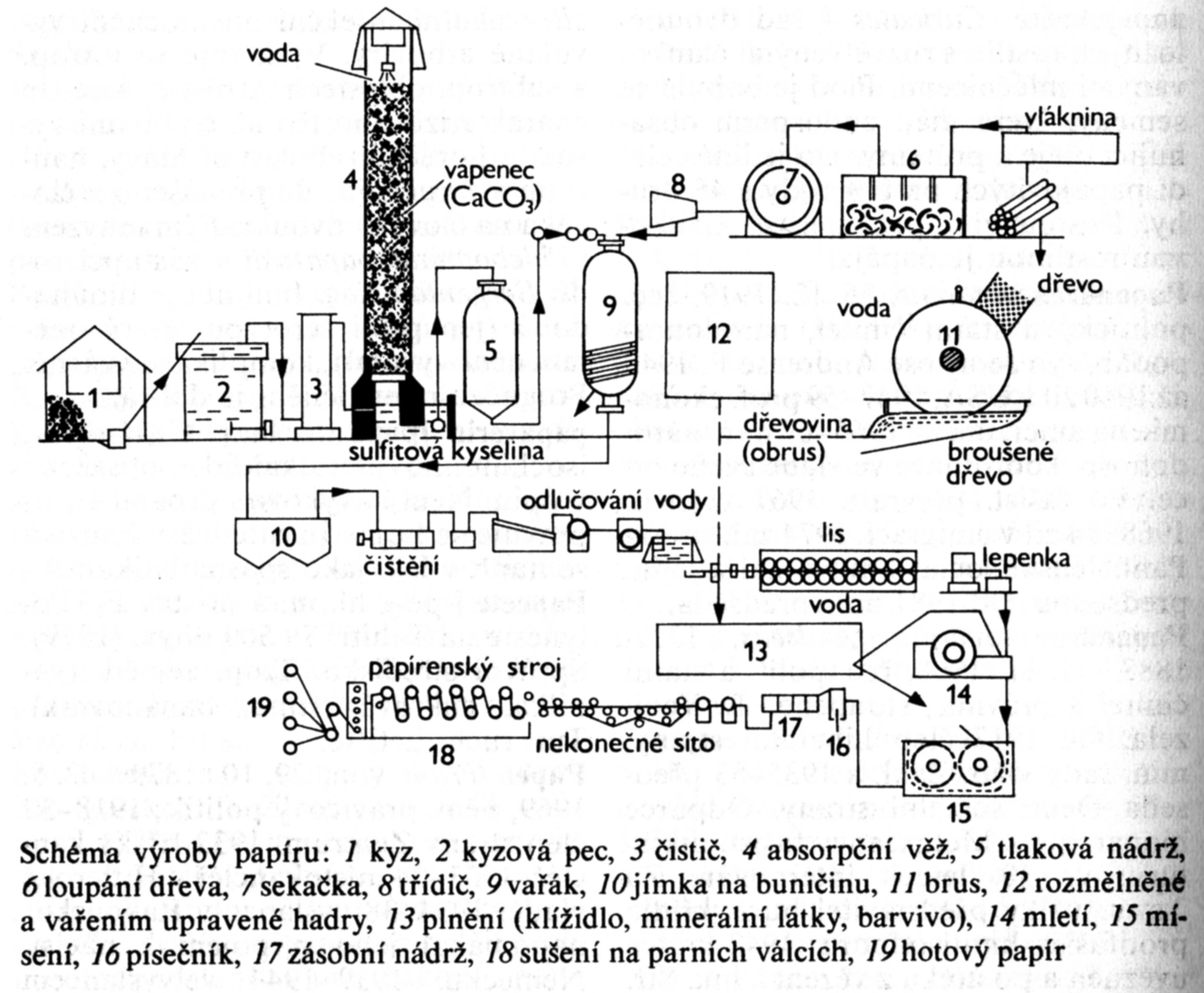 16. 11. 2020
PŘÍRODNÍ POLYMERY CELULÓZA PŘF MU  7 2020 část 3
6
Biocel Paskov, člen skupiny LENZING
Výroba – VISKÓZOVÁ (VLÁKNAŘSKÁ) BUNIČINA
	Viskózová buničina se vyrábí ze smrkového dříví kyselým MAGNESIOBISULFITOVÝM postupem.
	Vařením dříví, které je nasekáno na štěpky, se ve varné kyselině s hořečnatou zásadou uvolní doprovodné látky (lignin, hemicelulózy), které se převedou do roztoku. Nerozpustnou částí je surová nebělená buničina.
	Ta se pak pere a třídí, aby se zbavila zbytků výluhu po várce, suků a neprovarů  a většiny nečistot.
	Následuje další, hlubší odstranění ligninu a hemicelulóz procesem zušlechťování a kyslíkovou delignifikací. Finální bělost buničiny je dosažena použitím ozónu a peroxidu vodíku.
	Po vytřídění posledních i těch nejmenších nečistot se buničina vysuší a ve formě listů o rozměrech 60 x 80 cm se v jednotkách obsahujících 8 balíků po 200 kg expeduje.
Kvalitativně nižším druhem je PAPÍRESKÁ BUNIČINA
16. 11. 2020
PŘÍRODNÍ POLYMERY CELULÓZA PŘF MU  7 2020 část 3
7
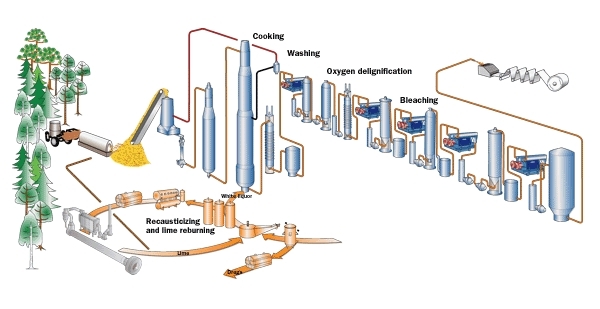 Toto je typické pro VISKÓZOVOU (VLÁKNAŘSKOU) BUNIČINU
16. 11. 2020
PŘÍRODNÍ POLYMERY CELULÓZA PŘF MU  7 2020 část 3
8
Sulfátový postup – ze dřeva
Na2SO4, Na2CO3, Na2S, Na OH
150 – 180 °C
700 – 1000 kPa
2 – 4 hodiny, RYCHLEJŠÍ VAŘENÍ, LEPŠÍ ODSTANĚNÍ LIGNINU
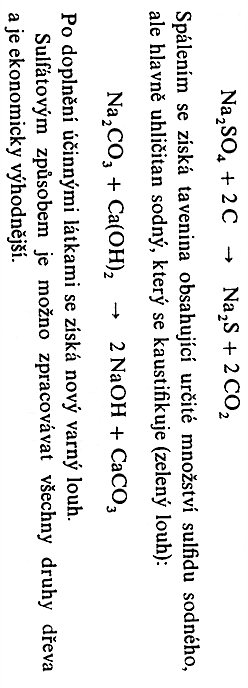 16. 11. 2020
PŘÍRODNÍ POLYMERY CELULÓZA PŘF MU  7 2020 část 3
9
Použití celulózy
Výroba papíru
Textilní výroba
Farmacie 
Regenerovaná celulóza
DERIVÁTY CELULÓZY
Estery
Nitráty
Alkyl (aryl)celulóza
Karbaxymethylcelulóza
Hydroxyethylcelulóza
16. 11. 2020
PŘÍRODNÍ POLYMERY CELULÓZA PŘF MU  7 2020 část 3
10
Od PAPYRUSU k papíru
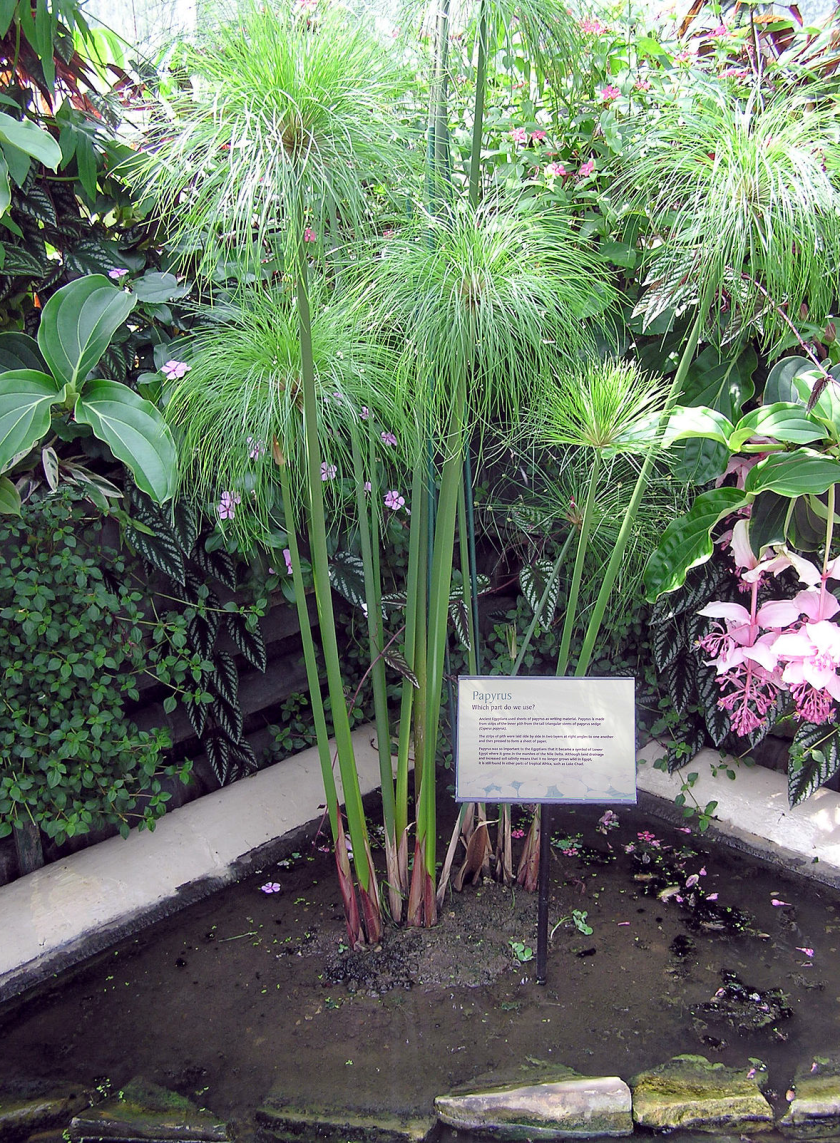 To jsem vyfotil v botanické zahradě na Krétě
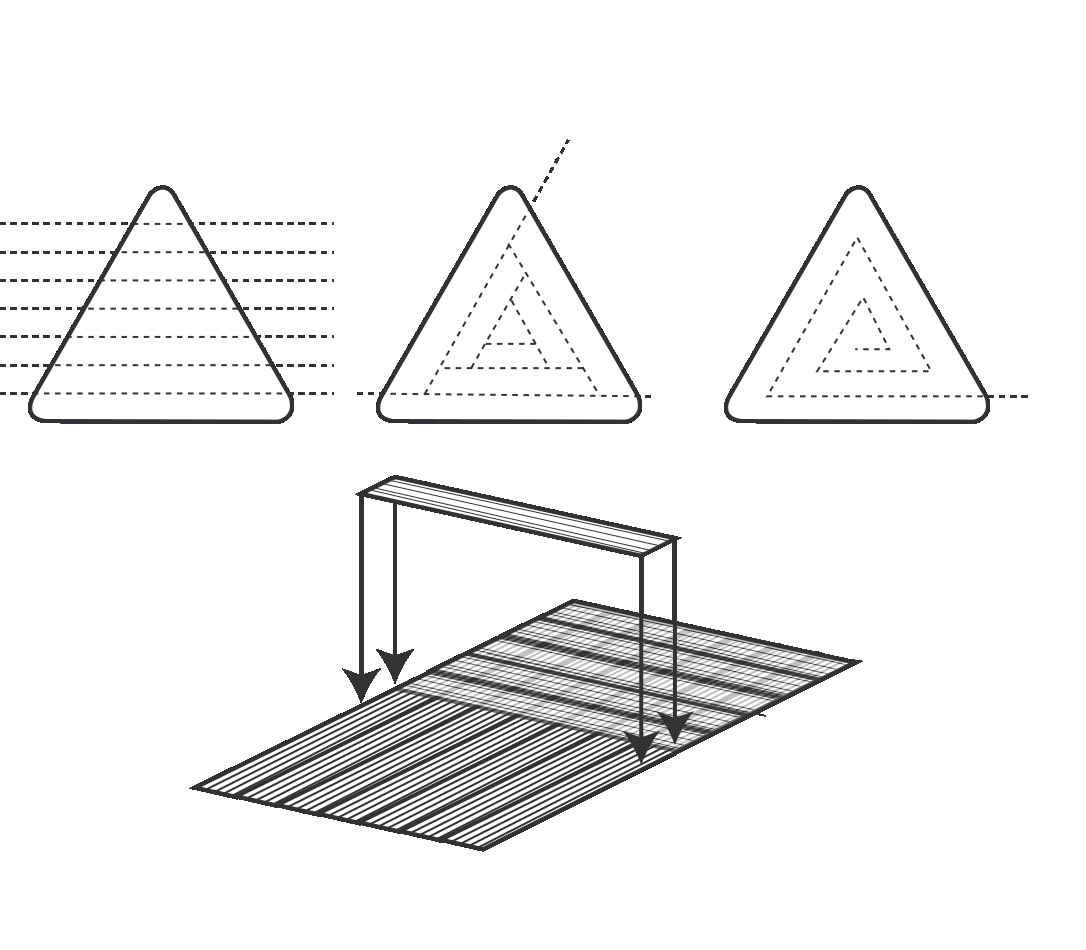 16. 11. 2020
PŘÍRODNÍ POLYMERY CELULÓZA PŘF MU  7 2020 část 3
11
Od PAPYRUSU k papíru
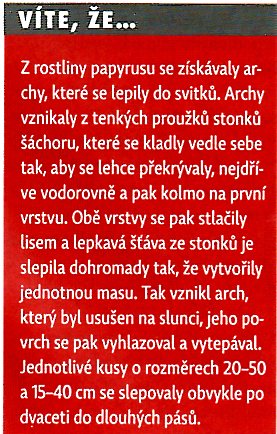 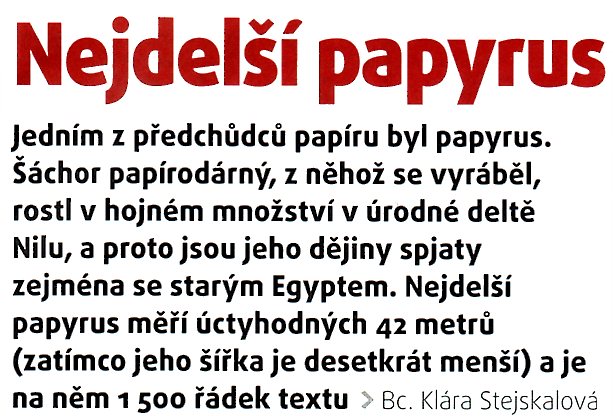 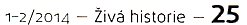 16. 11. 2020
PŘÍRODNÍ POLYMERY CELULÓZA PŘF MU  7 2020 část 3
12
Výroba papíru
PAPÍR
Plošný listový materiál s plošnou hmotností do 250 g/m2, složený z vláken a dalších přísad, které určují jeho specifikaci
Kartón a lepenka > 250 g/m2
16. 11. 2020
PŘÍRODNÍ POLYMERY CELULÓZA PŘF MU  7 2020 část 3
13
Výroba papíru
PAPÍR
Plošný listový materiál s plošnou hmotností do 250 g/m2, složený z vláken a dalších přísad, které určují jeho specifikaci
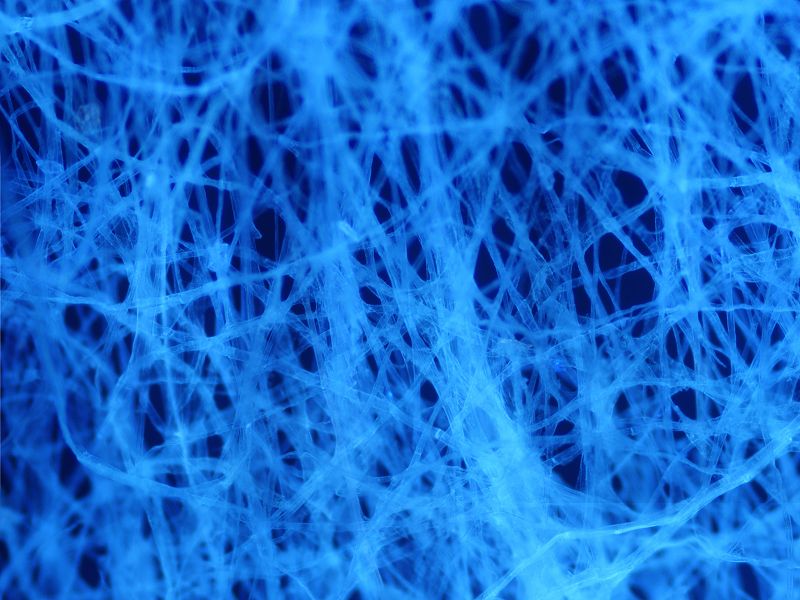 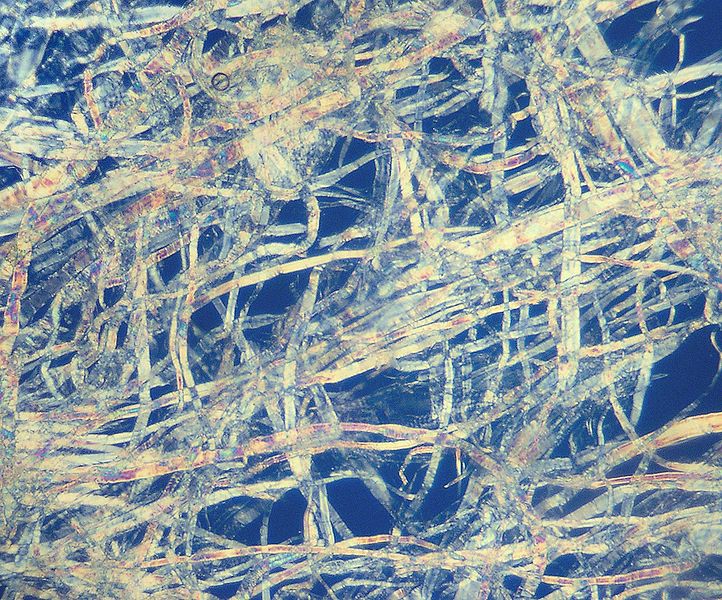 Papír  800x
Buničina 200x
16. 11. 2020
PŘÍRODNÍ POLYMERY CELULÓZA PŘF MU  7 2020 část 3
14
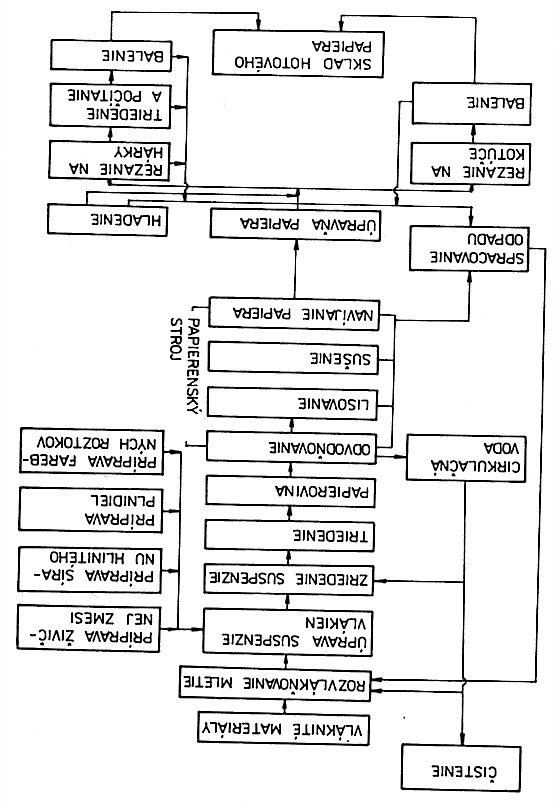 16. 11. 2020
PŘÍRODNÍ POLYMERY CELULÓZA PŘF MU  7 2020 část 3
15
Výroba papíru
Dřevovina – mechanické rozvláknění dřeva & třídění vláken & bělení vláken > levné papíry, např. novinový a toaletní
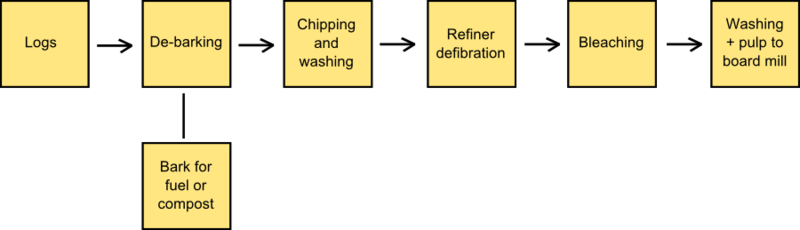 16. 11. 2020
PŘÍRODNÍ POLYMERY CELULÓZA PŘF MU  7 2020 část 3
16
Ruční výroba papíru na Znojemsku
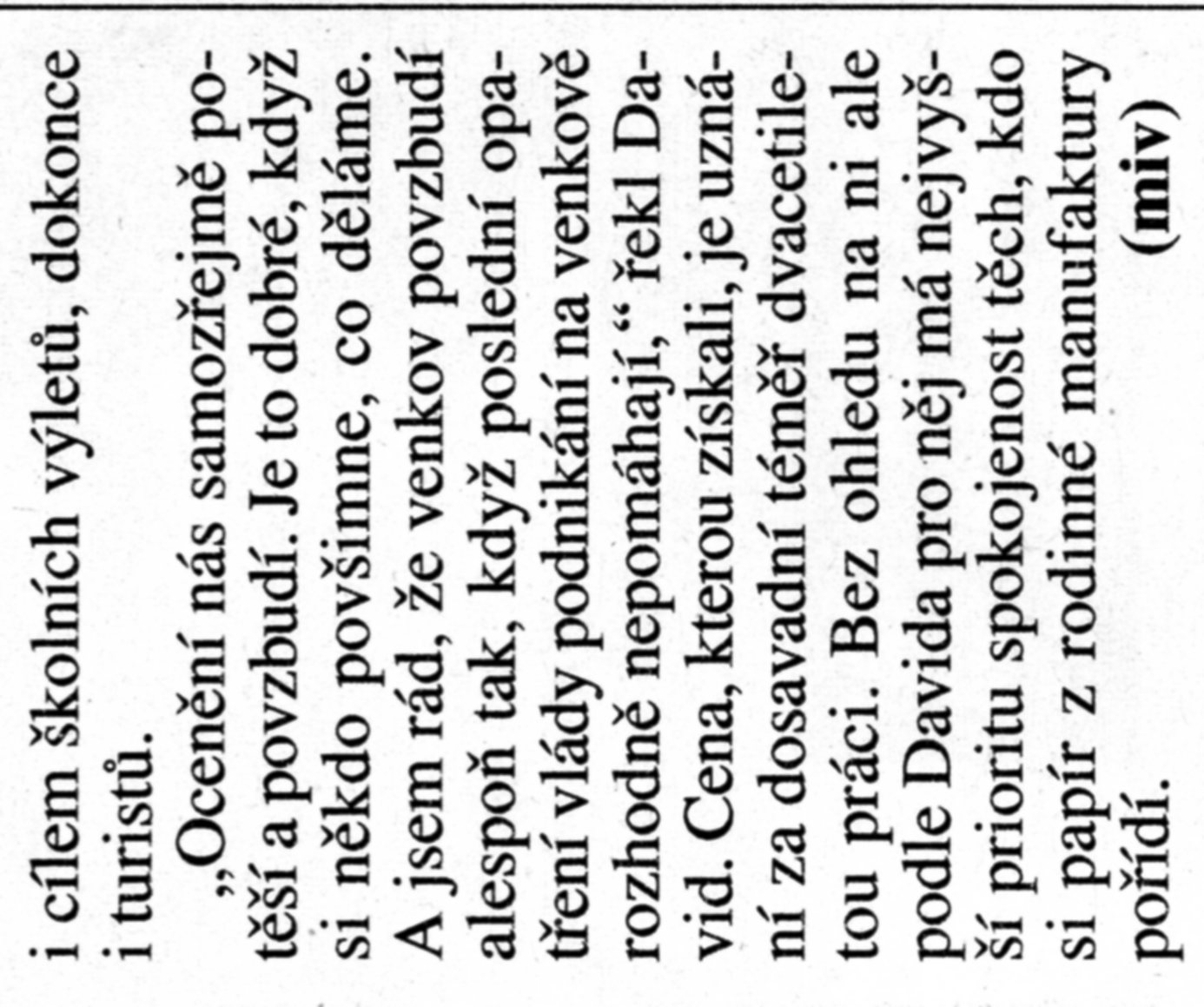 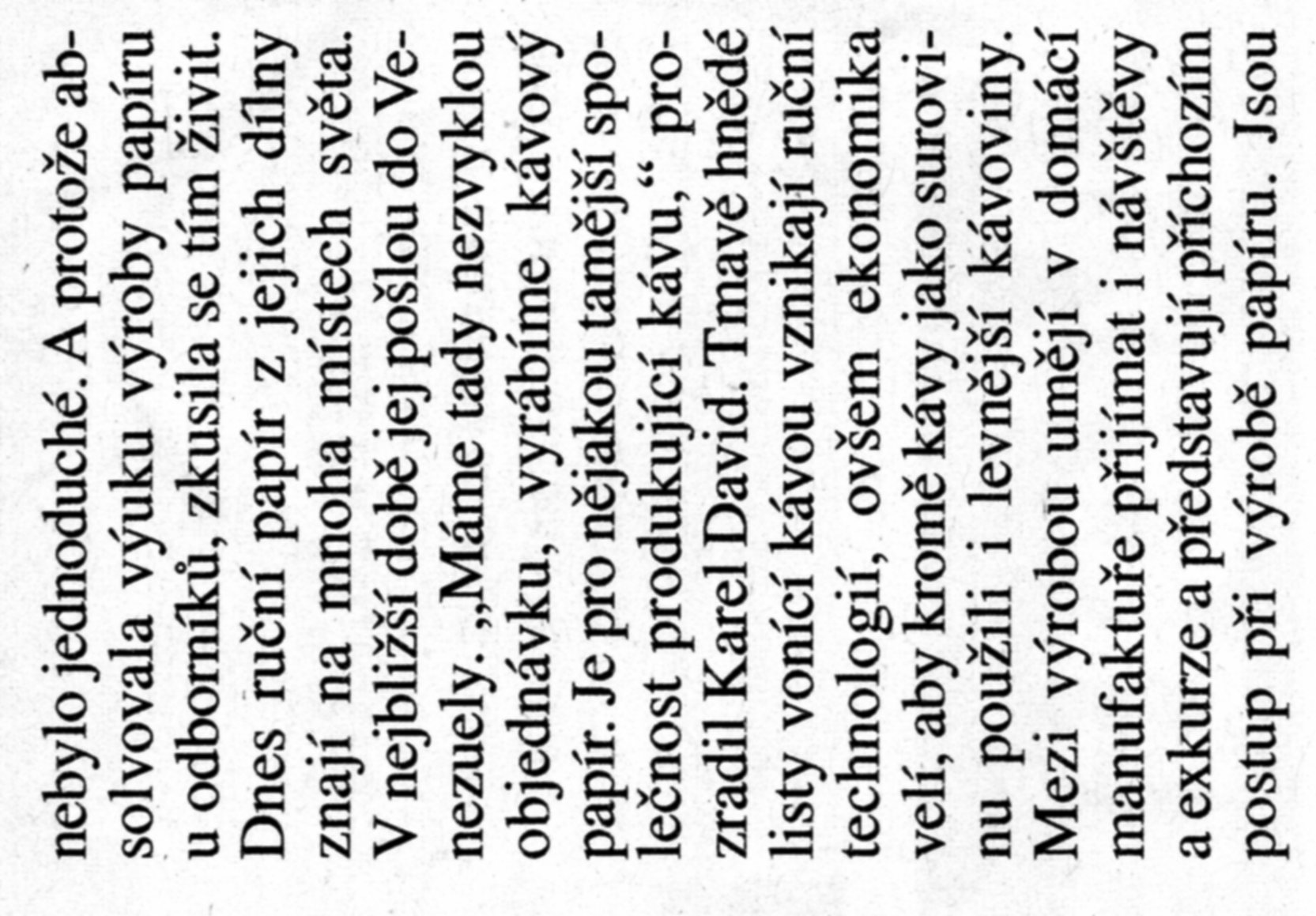 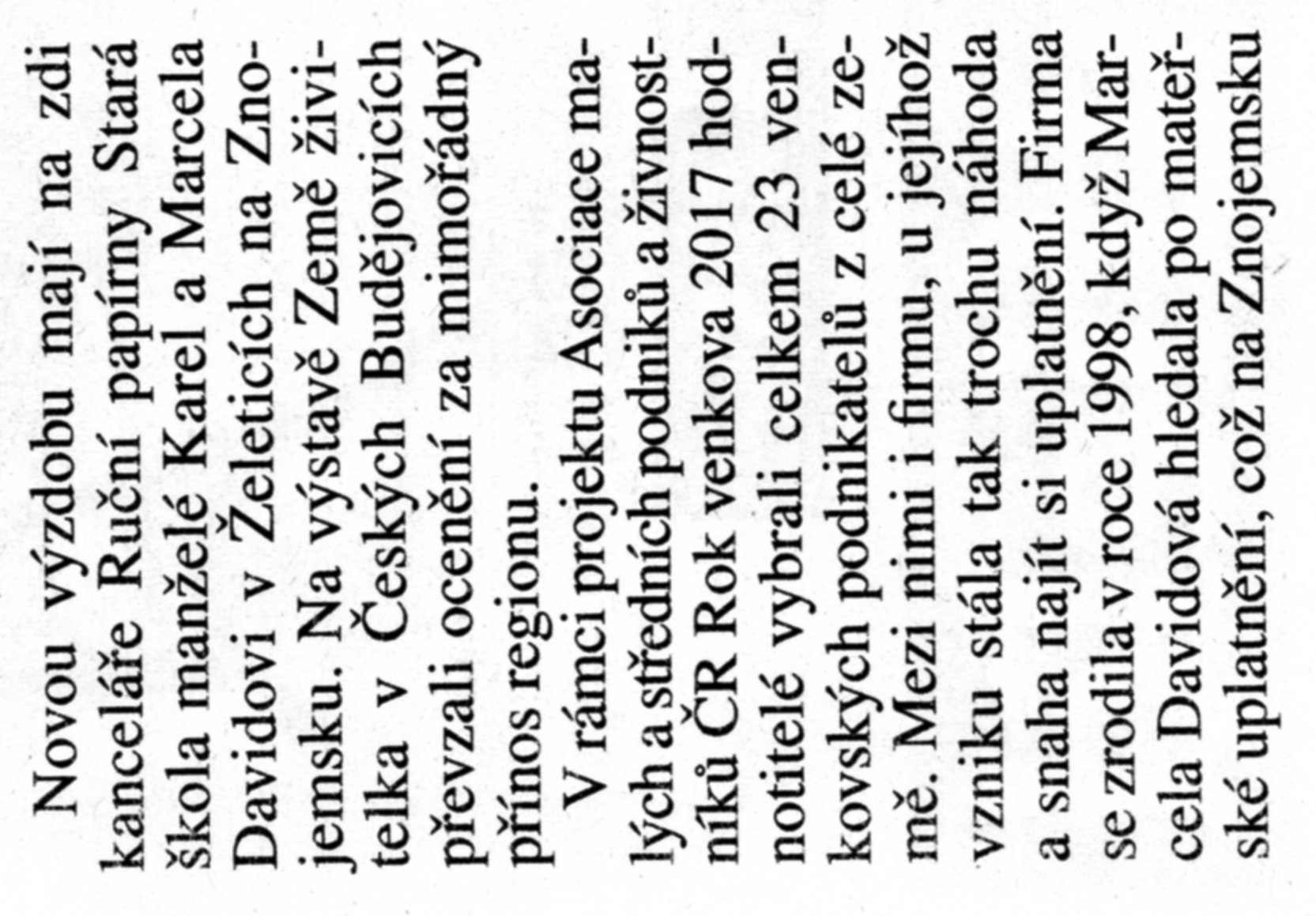 16. 11. 2020
PŘÍRODNÍ POLYMERY CELULÓZA PŘF MU  7 2020 část 3
17
Ruční výroba papíru –Velké Losiny
16. 11. 2020
PŘÍRODNÍ POLYMERY CELULÓZA PŘF MU  7 2020 část 3
18
STONKOVÉ VLÁKNO 1
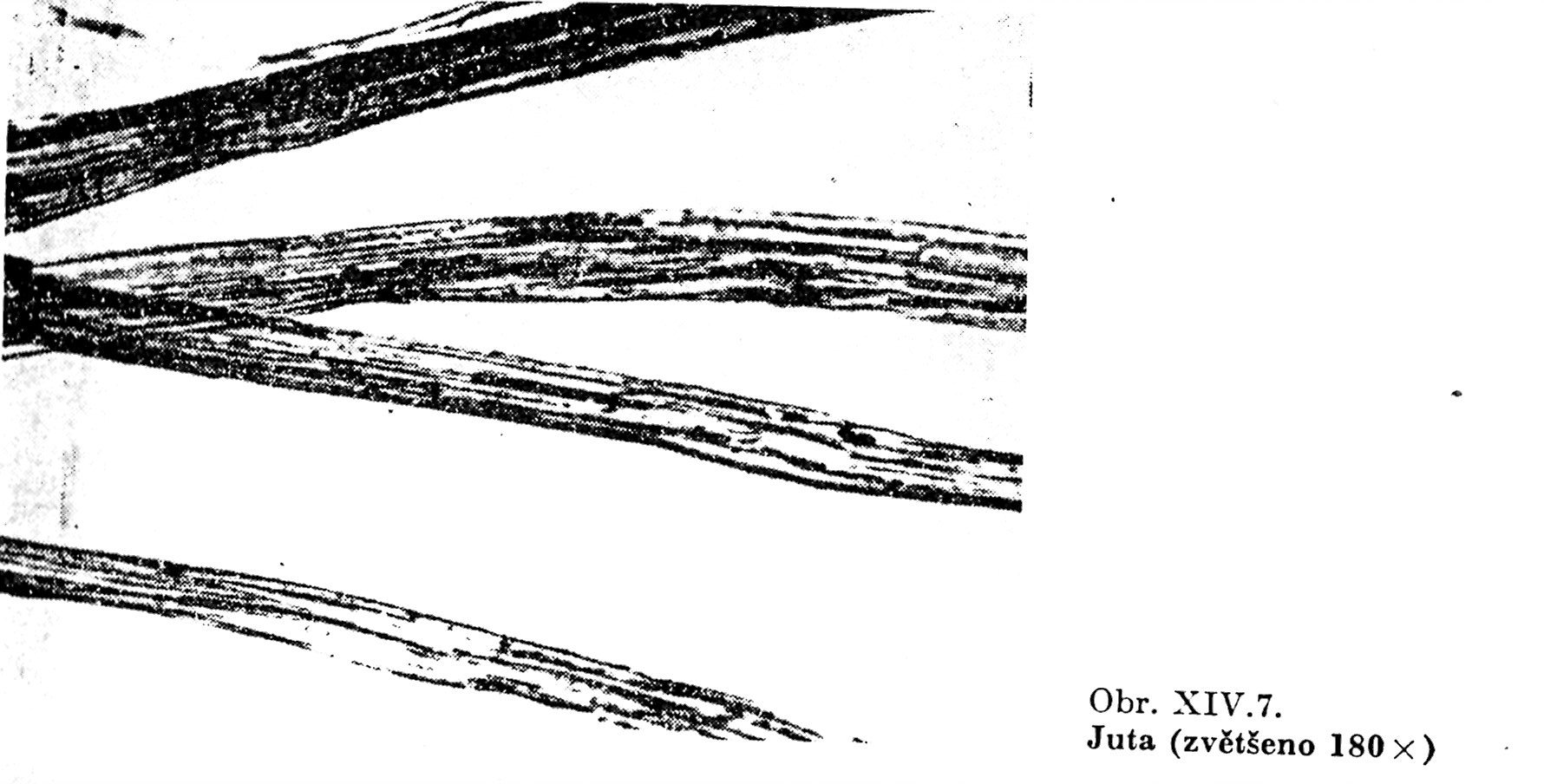 16. 11. 2020
PŘÍRODNÍ POLYMERY CELULÓZA PŘF MU  7 2020 část 3
19
STONKOVÁ VLÁKNA 2 & 3
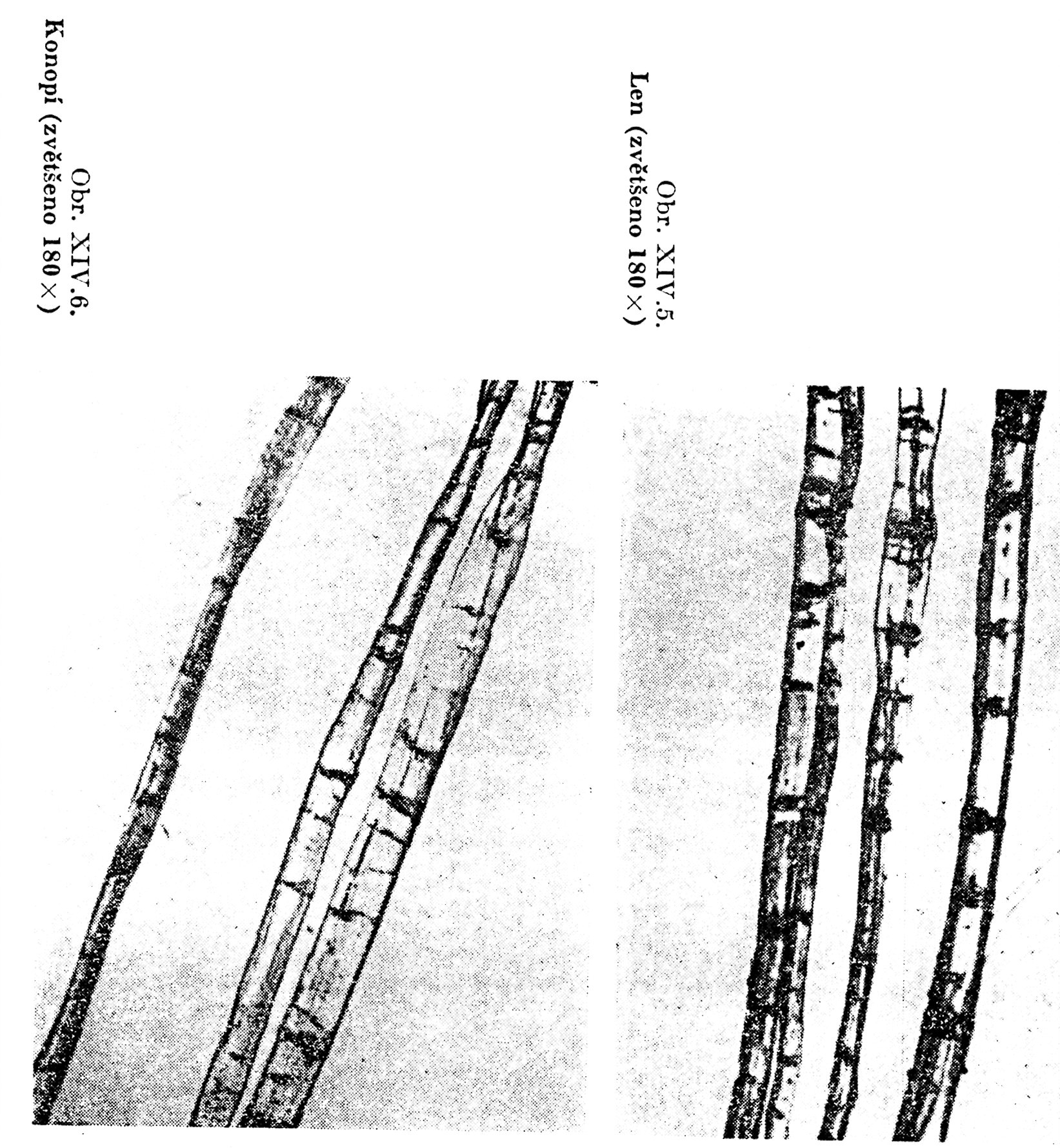 16. 11. 2020
PŘÍRODNÍ POLYMERY CELULÓZA PŘF MU  7 2020 část 3
20
LISTOVÉ VLÁKNO 1 – SISAL PŮVODNÍ
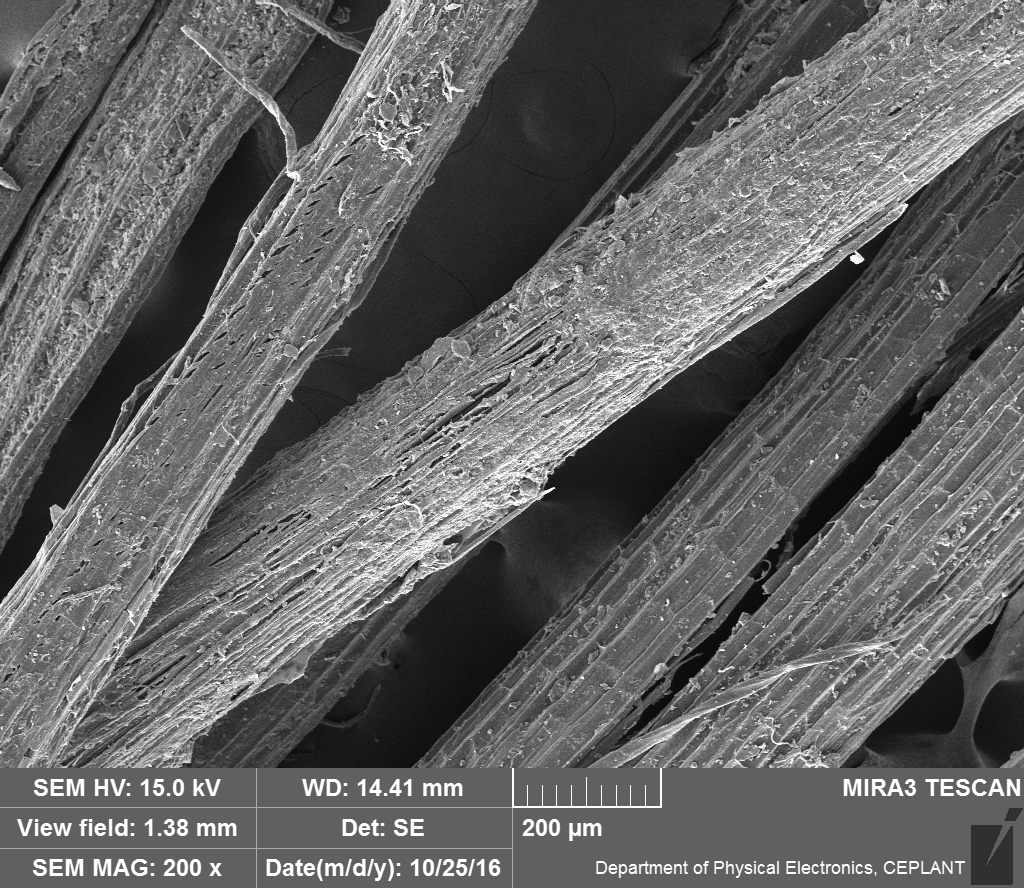 16. 11. 2020
PŘÍRODNÍ POLYMERY CELULÓZA PŘF MU  7 2020 část 3
21
LISTOVÉ VLÁKNO 2 – SISAL PŮVODNÍ
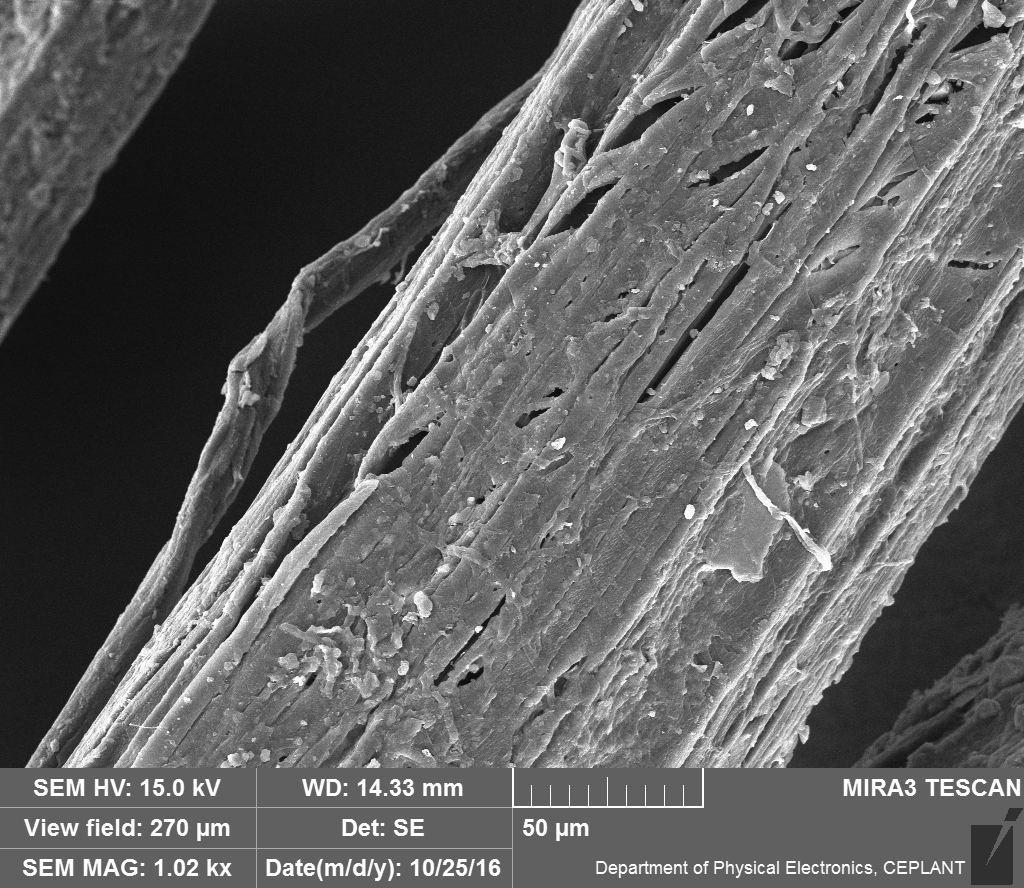 16. 11. 2020
PŘÍRODNÍ POLYMERY CELULÓZA PŘF MU  7 2020 část 3
22
LISTOVÉ VLÁKNO 3 – SISAL PO EXPOZICI VENKU cca. 3 roky
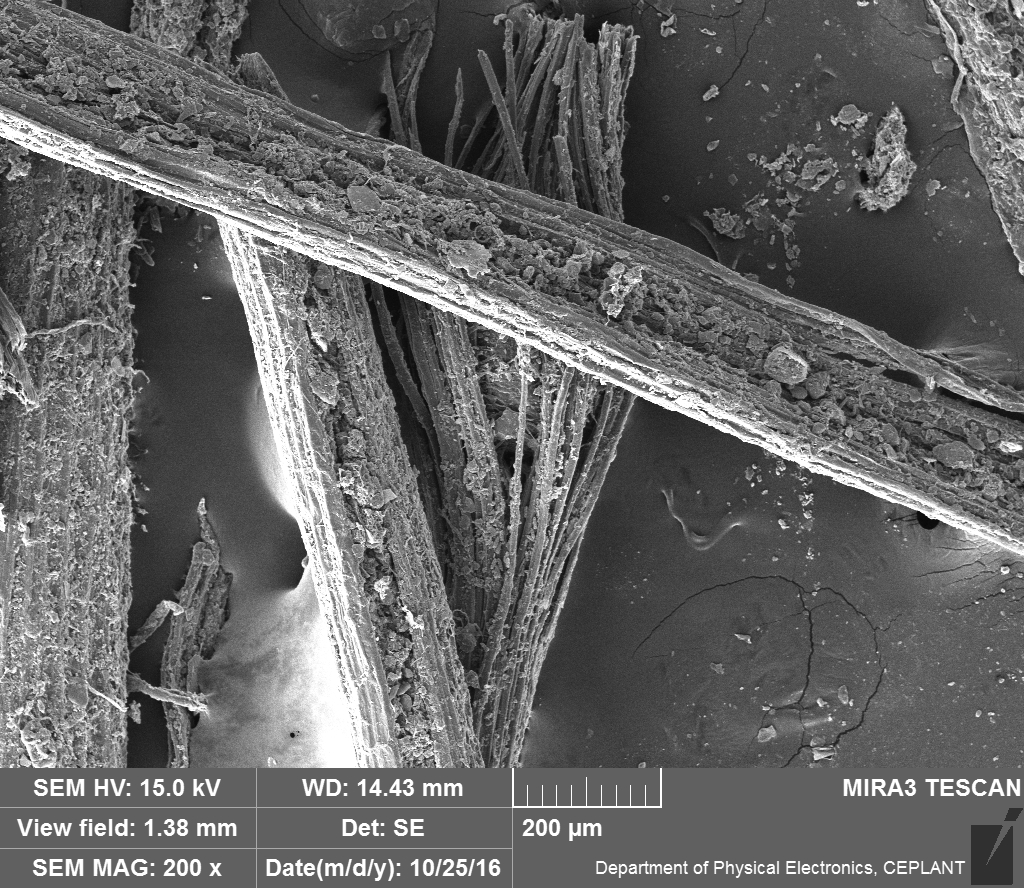 16. 11. 2020
PŘÍRODNÍ POLYMERY CELULÓZA PŘF MU  7 2020 část 3
23
LISTOVÉ VLÁKNO 4 – SISAL PO EXPOZICI VENKU cca. 3 roky
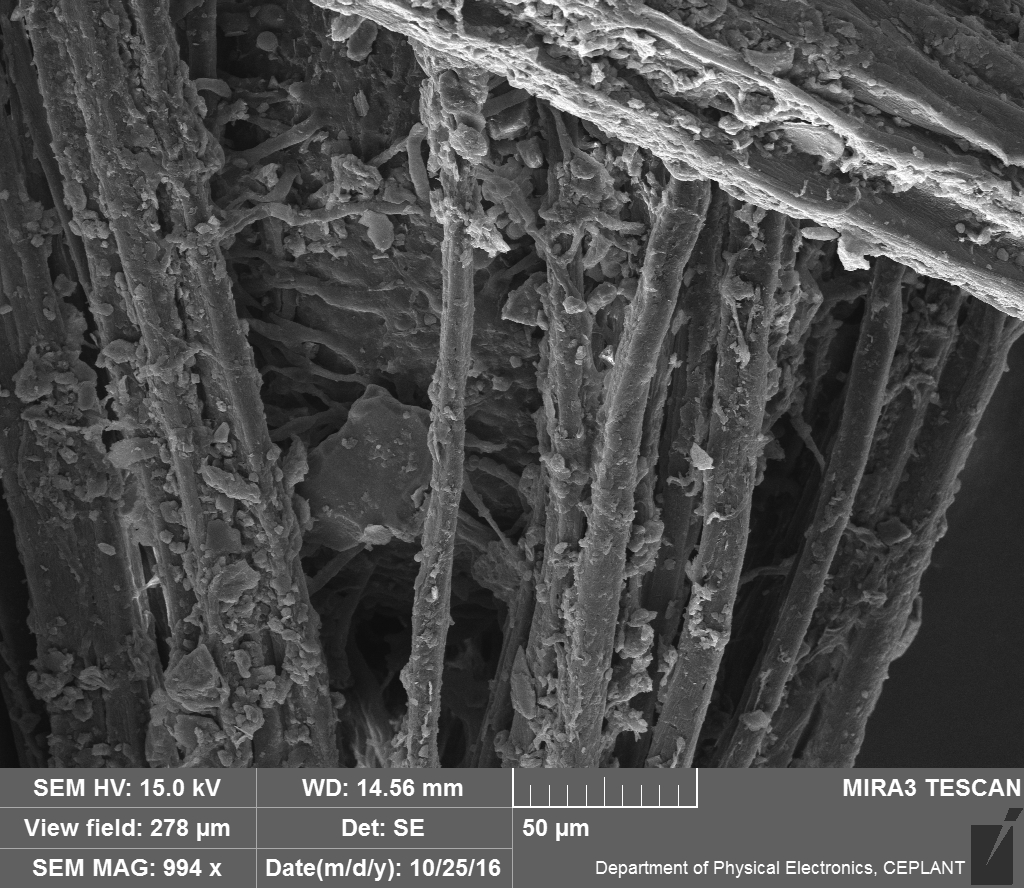 16. 11. 2020
PŘÍRODNÍ POLYMERY CELULÓZA PŘF MU  7 2020 část 3
24
LISTOVÉ VLÁKNO 4 – SISAL vliv EXPOZICE
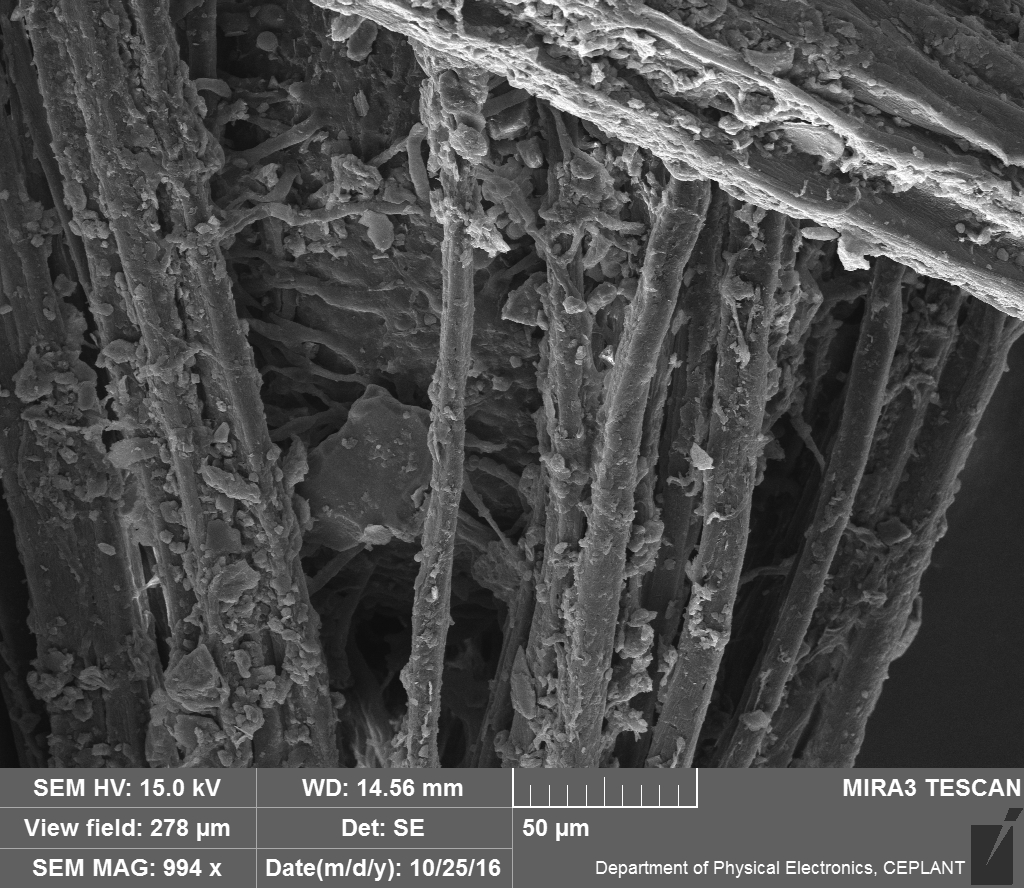 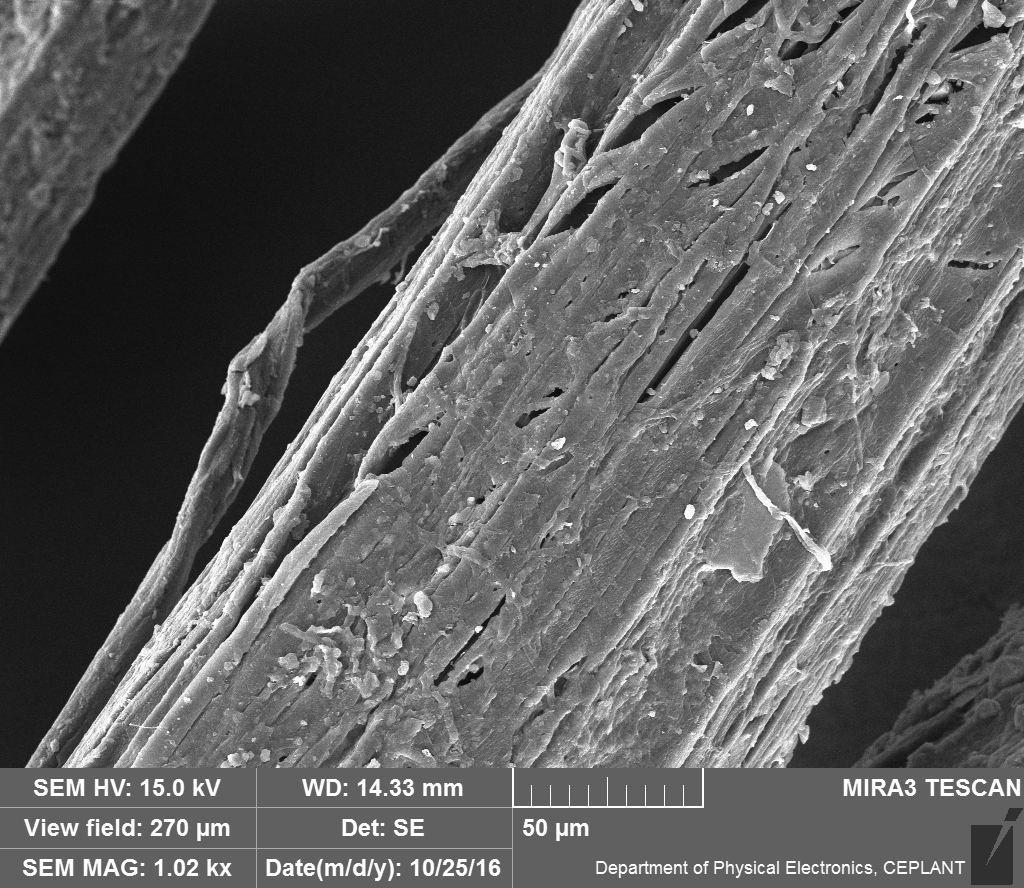 VENKU cca. 3 roky
PŮVODNÍ
ZVĚTŠENÍ 1000x, SEM
16. 11. 2020
PŘÍRODNÍ POLYMERY CELULÓZA PŘF MU  7 2020 část 3
25
LISTOVÉ VLÁKNO 5 – SISAL vliv EXPOZICE
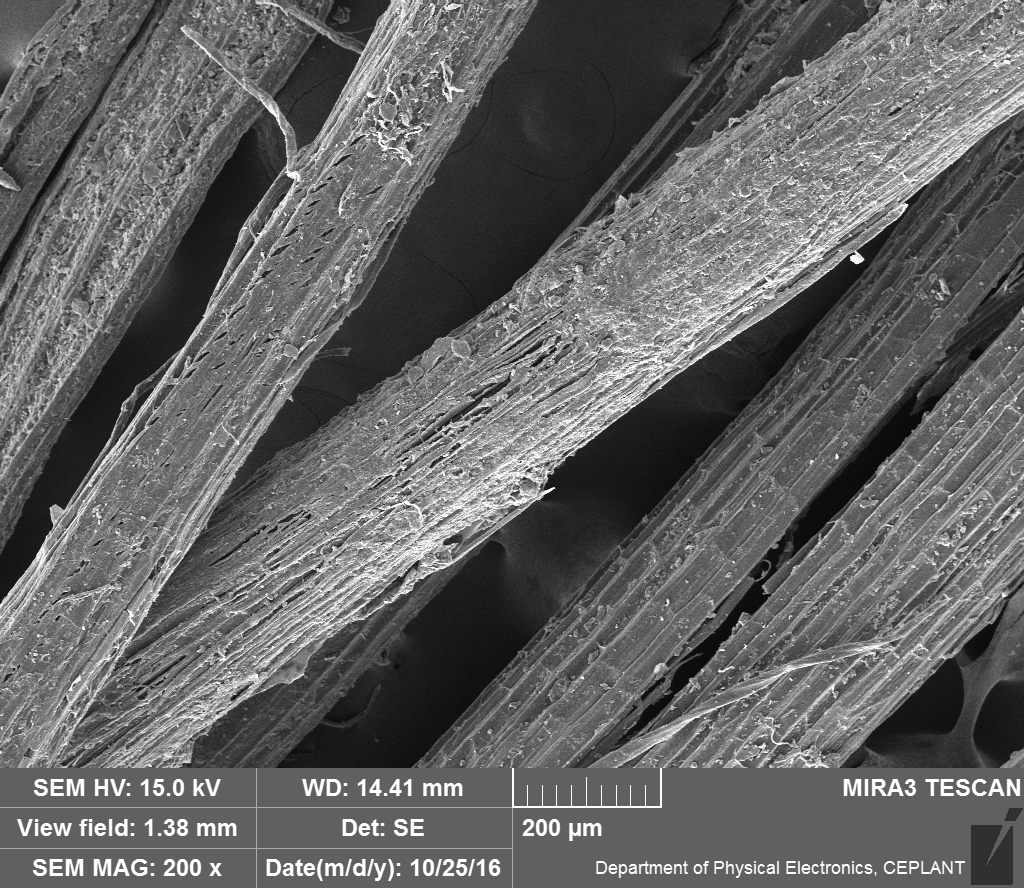 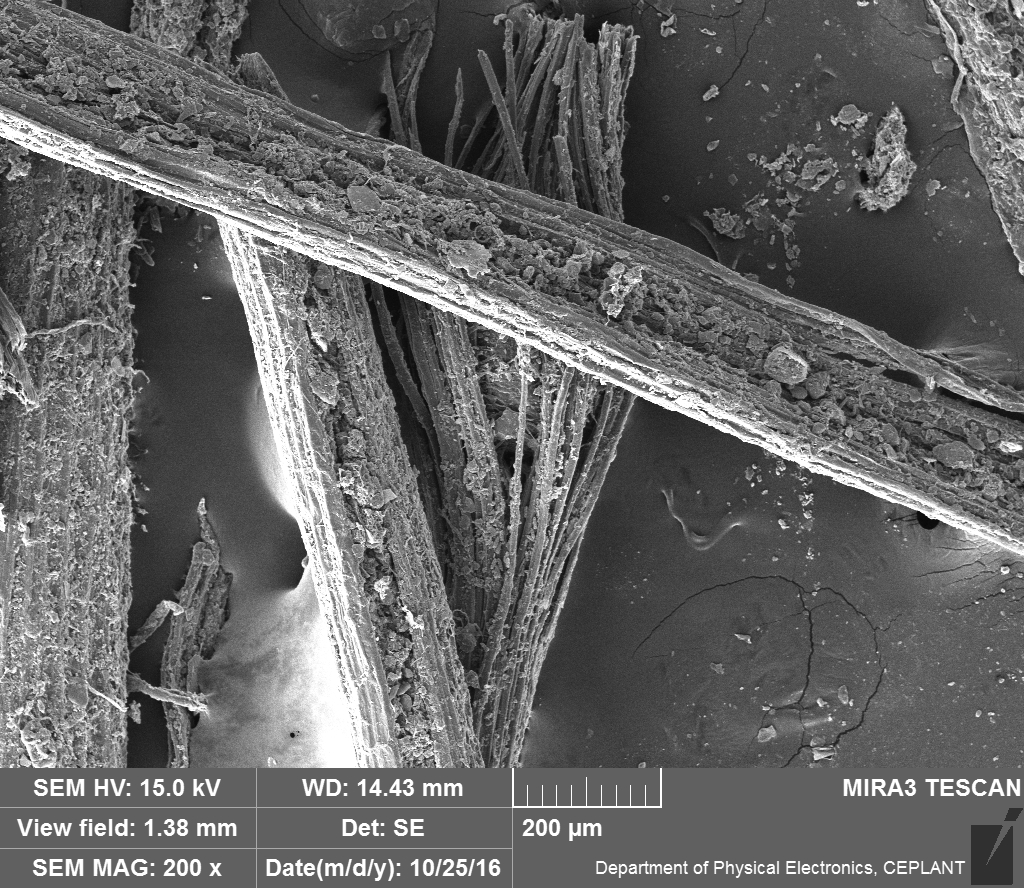 VENKU cca. 3 roky
PŮVODNÍ
ZVĚTŠENÍ 200x, SEM
16. 11. 2020
PŘÍRODNÍ POLYMERY CELULÓZA PŘF MU  7 2020 část 3
26